Essays: the basics
PAL workshop by Nauris Kalnins 
and Alexander Lee
Workshop outcomes:
An overview of specific requirements and rules to follow.
Understanding of the formal essay structure.
Pointers on how to generate the content of an essay.
Workshop structure:
A general introduction to writing essays.

Q/A with materials to help start an essay.
What is an essay?
“A whole is that which has beginning, middle and end” Aristotle.
Essay structure
Paragraph structure
Sentence structure
One topic per sentence.
Keep the main question clear.
Use connecting sentences and linking words to keep the flow.
No overly long sentences.
Read what you write out loud.
Citation/paraphrasing
It is apparent that “Harvard is the referencing system of choice in the University of Sussex” (Lee, 2020).
As Kalnins (2020) explained, paraphrasing clearly demonstrates to the graders an understanding of the topic in question.
Reference list:
Kalnins, N. and Lee, A., 2020. Essays: the basics. [online] PAL. Available through: University of Sussex Canvas website <https://canvas.sussex.ac.uk/courses/14865/modules> [Accessed 16 October 2020].
Rules for text:
Font - any clear and readable.
Font size - 12.
Line spacing - 2.
Follow the word count +/-10%.
What you need to start:
Example: Mind maps
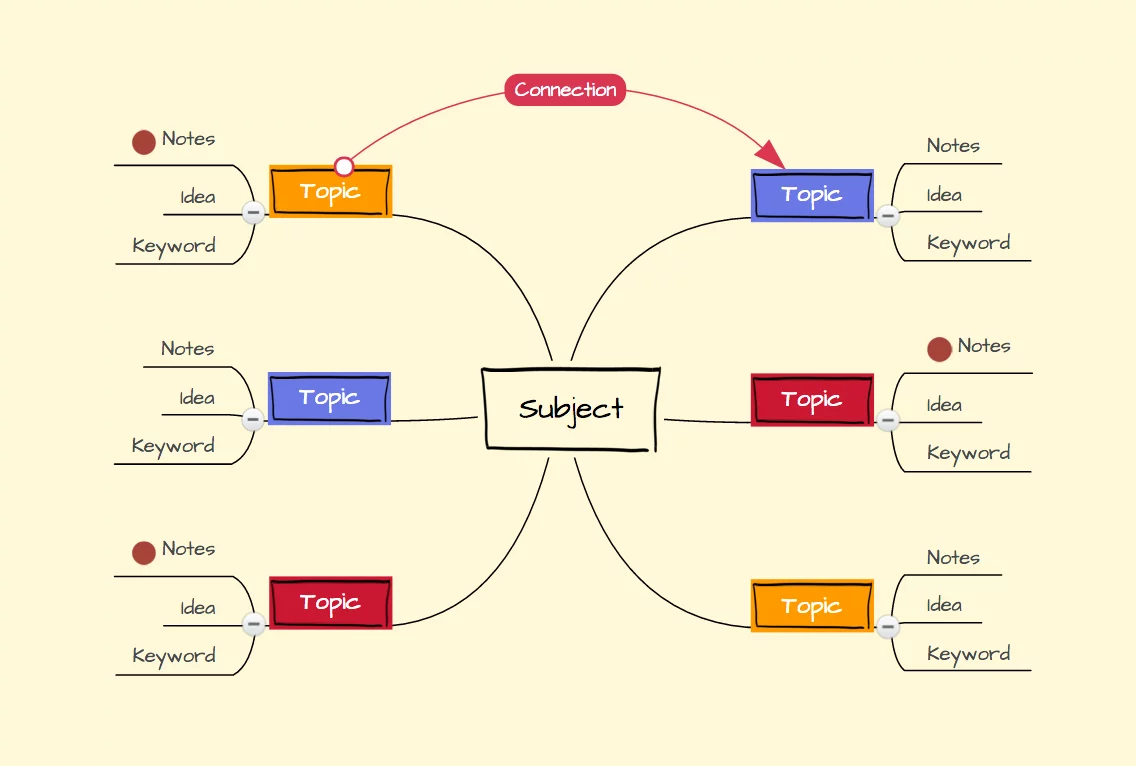 Example progression:
Thesis: a formal statement illustrating a point.
Antithesis: a formal statement that contradicts or negates the first statement.
Synthesis: resolves the conflict between the first and the second statements.
Essay resources:
General help with essays:
http://www.sussex.ac.uk/skillshub/
Referencing:
https://library.aru.ac.uk/referencing/harvard.htm
Advanced essay writing:
http://www.jimpryor.net/teaching/guidelines/writing.html
https://hwpi.harvard.edu/files/hwp/files/philosophical_writing.pdf
https://docs.google.com/viewer?url=http://jordanbpeterson.com/wp-content/uploads/2018/02/Essay_Writing_Guide.docx